DNA Sequencing
Sanger’s dideoxy-sequencing method

Dideoxyribonucleoside triphosphate (ddNTP) lacks a 3′-oh group, which terminates DNA synthesis.
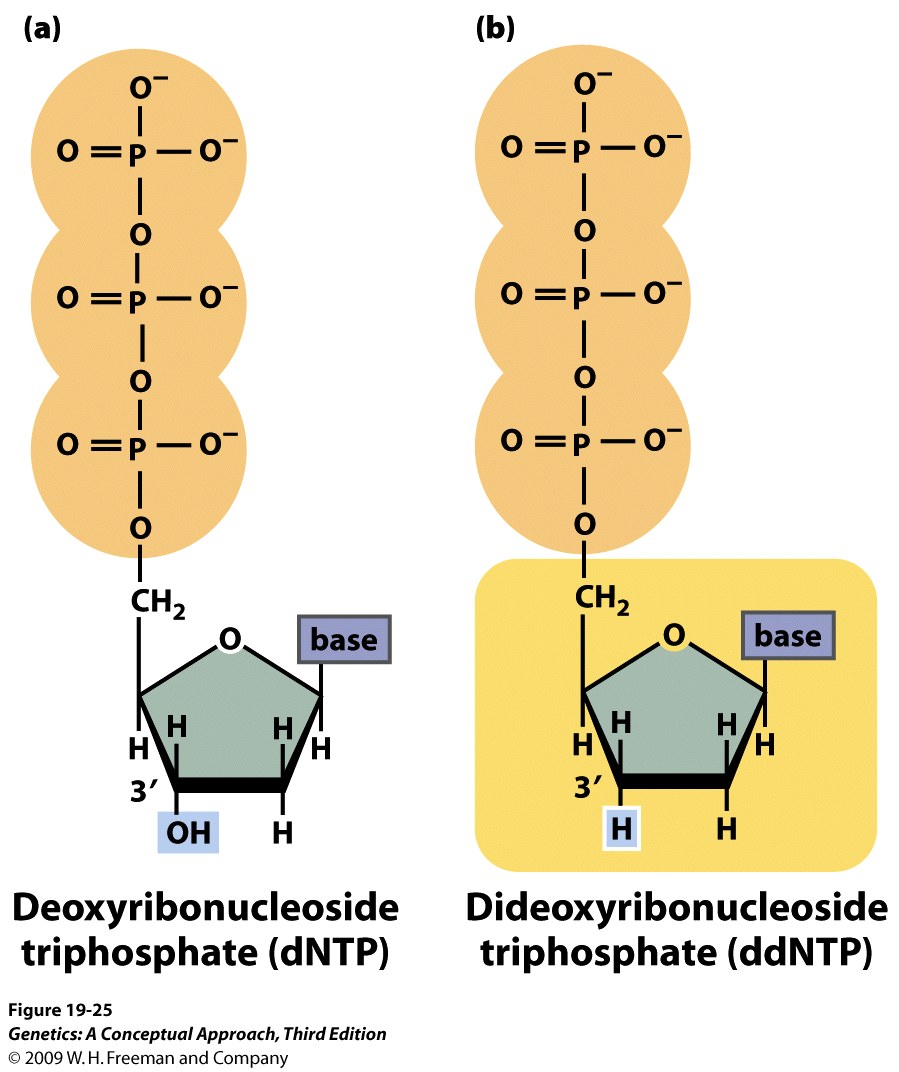 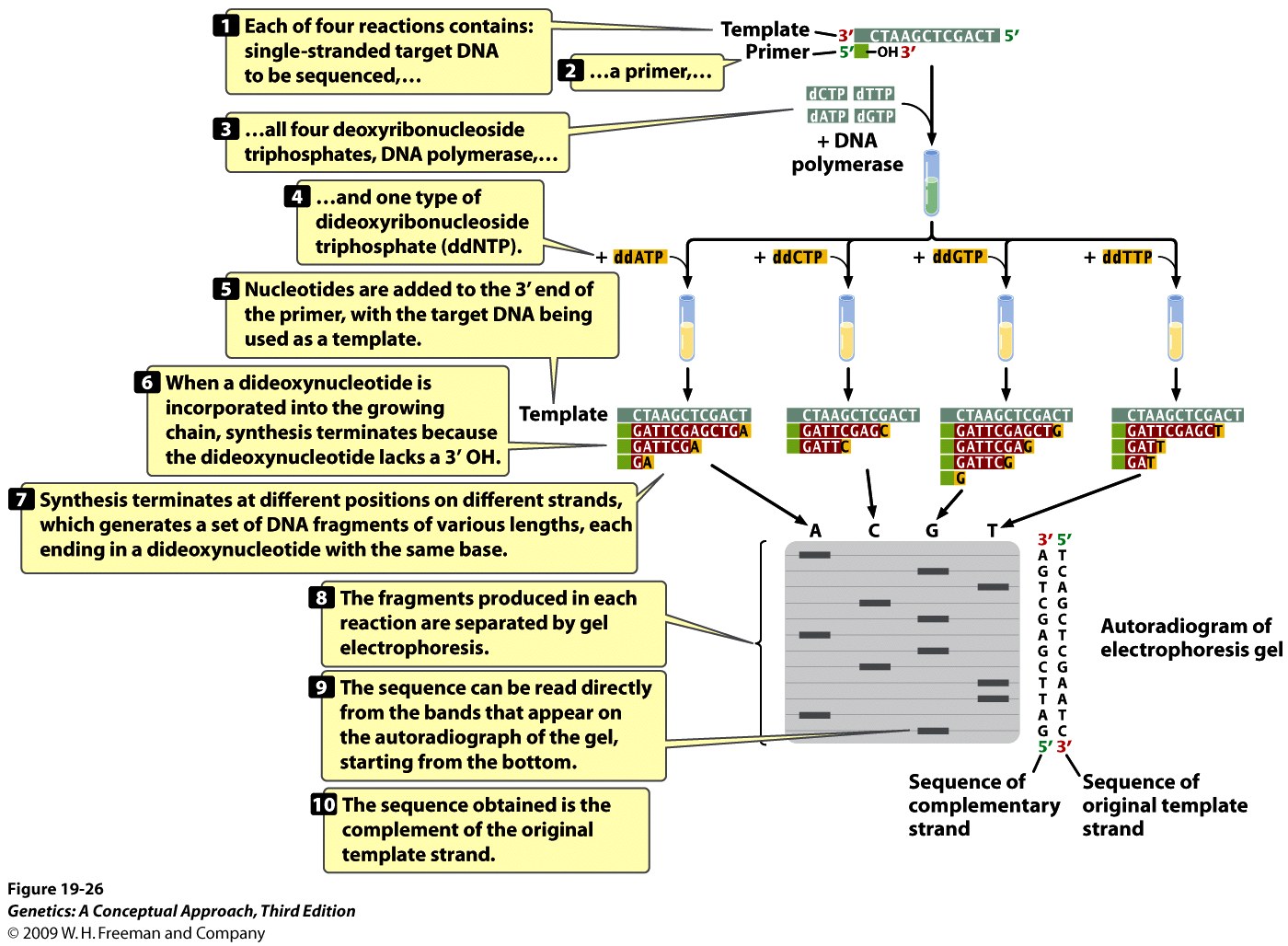 [Speaker Notes: 19.26 The dideoxy method of DNA sequencing is based on the termination of DNA synthesis.]
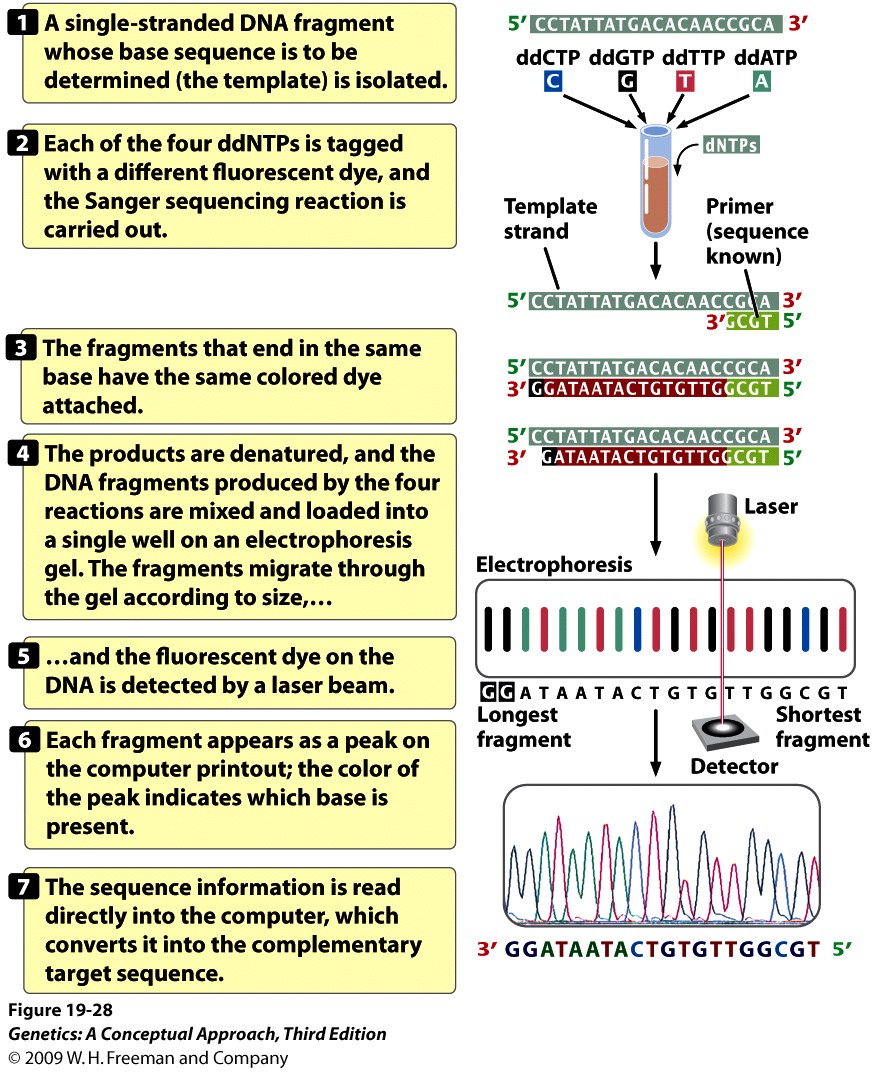 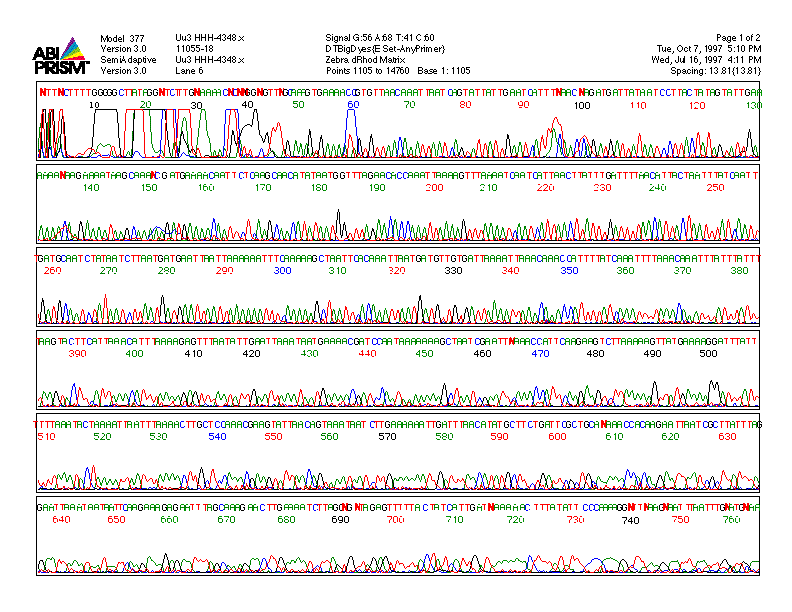